Student Conduct, Title IX, and Resource Training
For Student Ambassadors
September 26, 2024
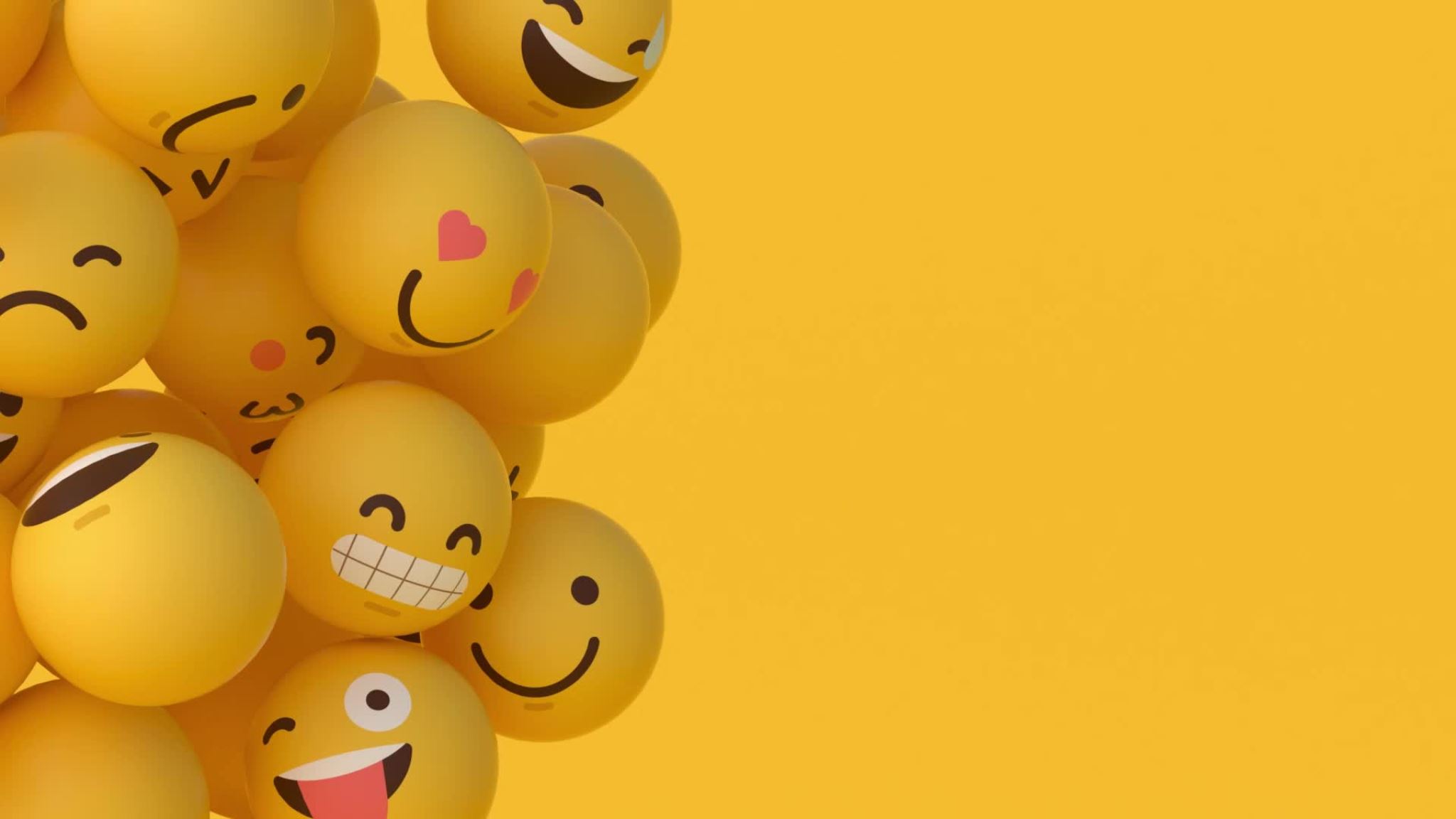 How are you feeling today?
Could be better (use a red emoji)
I'm okay (use a yellow emoji)
I feel amazing (use a green emoji)
Which of these would be the hardest to live without?
Quick Leadership Lesson
Quote of the Week
“You cannot lead others until you first lead yourself.” 

John C. Maxwell,
The Self-Aware Leader: Play to Your Strengths, Unleash Your Team
Are you an introvert, an extrovert, or an ambivert?
How does this help you become a better leader?
Thanks for coming to my TED Talk!
What CSM student resources have you used?
Hawk Hub
Academic & Career Advising
Student Life
Athletics & Fitness
English Language Resource Team
Hawk Pantry
Financial Aid
Admissions
Counseling Services
Student Affairs, Conduct, & Title IX
Disability Support Services
Testing Center
Financial Aid
Veterans Affairs
Registrar's Office
Student Life &Support Services
Admissions
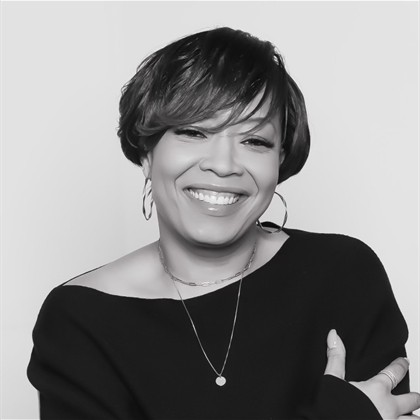 The Admissions Department helps brand new students enroll and hosts events such as orientation, Open House, and campus Tours.
Open House – Spring 2025​
Thursday, April 24th, 5pm-7pm – Virtual Presentation​
Tuesday, April 29, 2025, 5-7:00pm – Prince Frederick Campus, Building PFB Rooms B103,104,105​
Wednesday, April 30, 2025, 5-7:00pm – Leonardtown Campus, Building A, Room A206​
Thursday, May 1, 2025, 5-7:00pm –Regional Campus, HS Building, Room 106A and 106B​
Saturday, May 3, 2025, 12pm-2pm - La Plata Campus, BI Building, BI-113/E and other BI spaces, BI 103 & 104
Meet Jaky Tyson! 
Director of Admissions
Title IX and Student Conduct for Student Leaders
Dr. Tracy Harris
Vice President, Student Equity and Success
CSM Responsibilities
Student Code of Conduct and Title IX Legislation
Student Code of Conduct
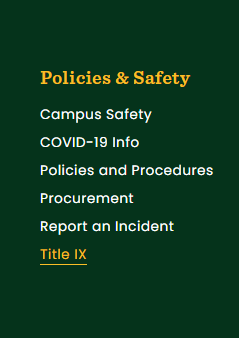 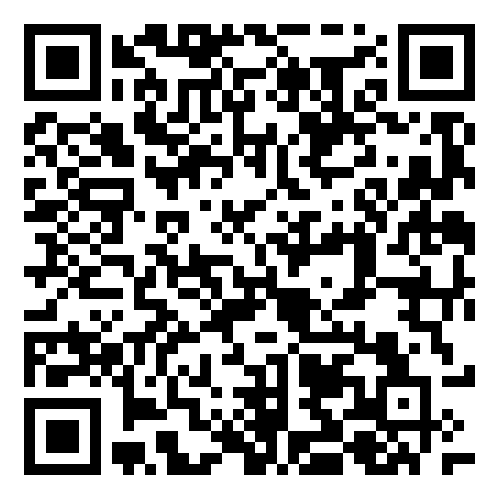 To protect and preserve an environment conducive to educational excellence, the college has established the Student Code of Conduct and its associated processes to educate students of their academic, civic, and social responsibilities as individuals and as groups.
https://www.csmd.edu/studentaffairs
Title IX
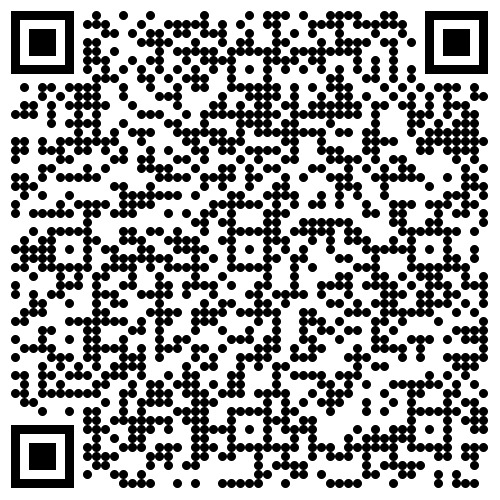 This policy is enacted to prohibit sexual harassment, including sexual discrimination, sexual assault, domestic and dating violence, stalking, and retaliation; to establish complaint procedures to investigate allegations of violations of this policy; and to provide appropriate sanctions for violations of this policy.
https://www.csmd.edu/about/policies/policy-on-sexual-misconduct-relationships-violence-stalking-and-retaliation.html
Your Responsibilities and Consequences
Your Responsibilities
Consequences
Failing grades in courses
Disciplinary action (Student Code of Conduct)
Student Conduct Hearing
Suspension 
Expulsion
Unacceptable behavior on a CSM campus:
While you are on a CSM Campus you should:
Value the experience and respect the learning environment
Take advantage of faculty, staff, and resources around you
If time permits, take advantage of college resources (tutoring, mentoring, PE, etc.)
Know your Resource people!
Destini Courtney, AD 207, drcourtney@csmd.edu 
Dr. Harris, AD 207, taharris1@csmd.edu
Mandatory Events This Semester
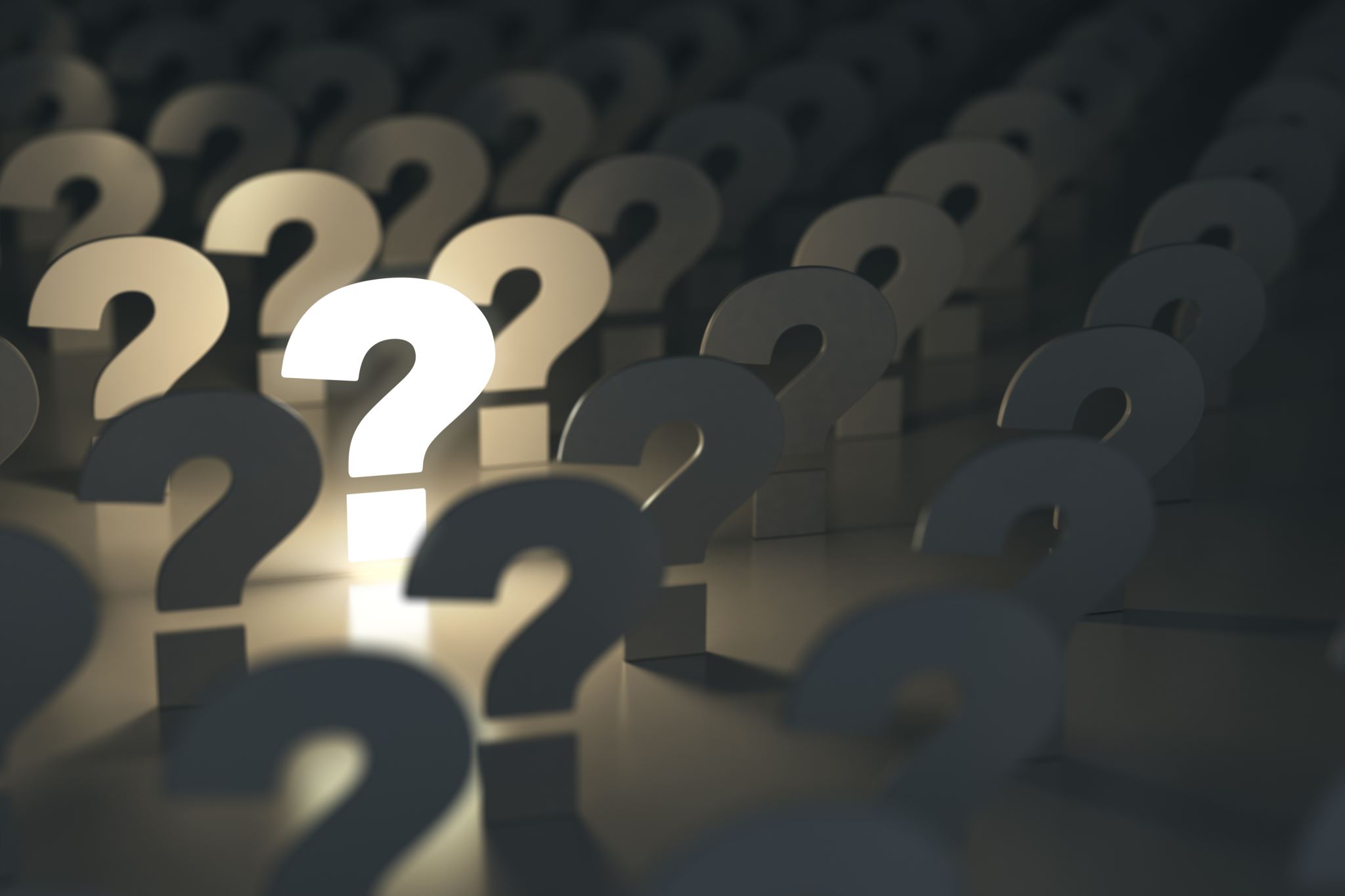 Questions
Leadership tip to apply report back at next check in
Next Meeting
Good leaders who are self-aware don’t just help themselves. They help the people on their team to find their strengths, and they empower them to work in those strengths.”
What are your strengths and weaknesses
Personality test
Thomas V. Mike Miller, Jr. Center for Leadership